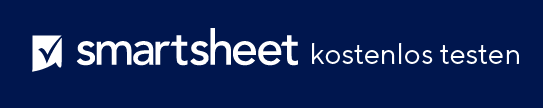 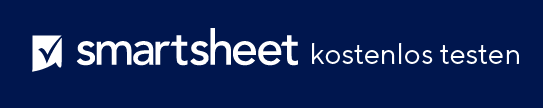 VORLAGE FÜR EINE MEDIENPLANPRÄSENTATION – BEISPIEL
MEDIENPLANPRÄSENTATION
IHR
LOGO
VALLEY VIEW ORGANIZATION
 
TT.MM.JJJJ
 
123 Hauptstraße, PLZ Stadt, Bundesland
(123)-456-7899
Web-Adresse
E-Mail-Adresse
MEDIENPLANPRÄSENTATION – BEISPIEL
KOMMUNIKATIONSNETZ
AKTIVITÄTSPLAN
PROJEKTBERICHT
PLANZUSAMMENFASSUNG